Setting aside almshouse appointments and recovering possession
Simon Stone – Associate, Dispute Resolution and Litigation team
Wednesday 21 April 2021
Today
Trustees’ duties

Status of occupancy

Letter of Appointment and Residents’ Handbook

Residents’ obligations during the period of occupation

Procedure for setting aside appointments

Recovering possession
Trustees’ duties
Best interests of the Charity

Manage resources

Accountability

Compliance with the law

Reasonable care and skill
Status of the resident’s occupancy
Beneficiaries
Licence or tenancy?

Gray & Ors v Taylor [1998] 4 All ER 17
Watts v Stewart [2017] 2 WLR 1107
Letter of Appointment and Residents’ Handbook
Clarity

Specific examples that could lead to termination

Continuity between documents
During the period of occupation
Early action and a proactive approach

Evidence gathering:

Weekly Maintenance Contribution
Other breaches
Health issues
Setting aside the appointment
Verbal and written warnings

PR issues

Procedure to set aside
Recovering possession
Notice to quit

Court proceedings

Enforcement
Summary
Questions
Contact
Simon Stone
				Associate | Dispute Resolution & Litigation Team
				01225 326746 
				SimonStone@stoneking.co.uk
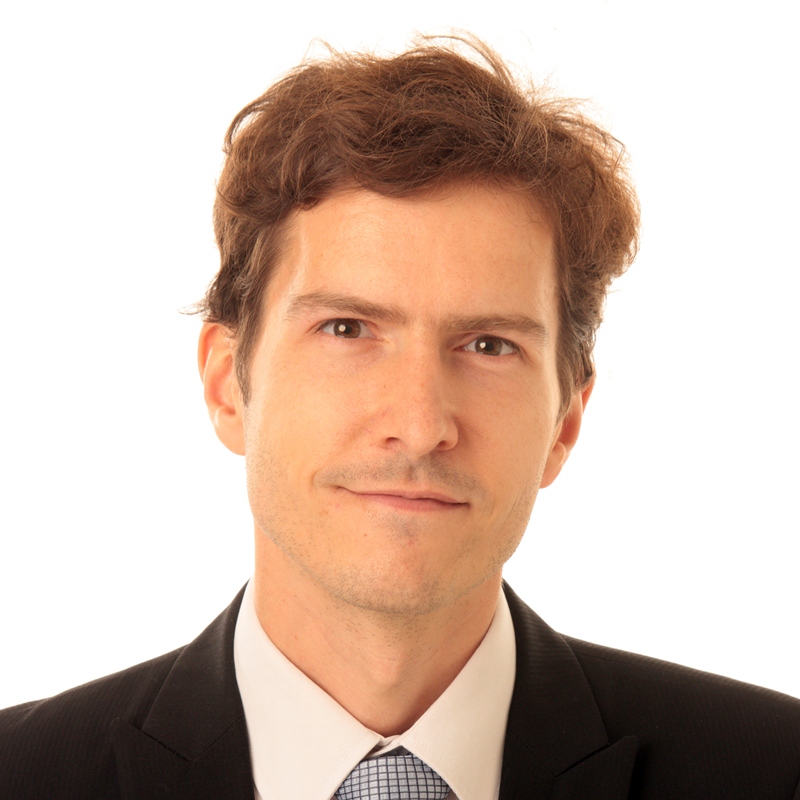